Future skills for a better life in Sustainable Salons
FINAL EVENT and FINAL MEETING
15 - 17 May 2023 
Verona - Pavia
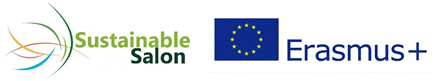 PROGRAM
Monday, May 15:FINAL EVENT 
ore 10.30 – 16.00  Hotel Leon d’Oro, Viale Piave 5 Verona
10.30 – 14.30 
Opening greetings

Young people’s view of welfare professions
Presentation of research results Image and social desirability among young people


Tools for training on the sustainability of the hairstyle industry
Presentation of the results of the Erasmus+ project "Sustainable salon", award ceremony of the young winners of the competition of ideas 
«A logo for sustainability», magazine presentation and 2030 objectives 


The future of vocational training in the welfare sector
Speech of a manager of the Veneto Region

Networking light lunch


Focus Group "we build together the skills of the future for aesthetics and hairstyle“
 Only entrepreneurs of the category and the responsible of the Centers of professional formation of the Veneto 

AFTER LUNCH AND BEFORE LEAVING YOU CAN HAVE A WALK IN THE CENTRE OF VERONA 
(the meeting’s hotel is 15 minutes on foot from Arena di Verona)
16.00 Transfer to Pavia by reserved coach (about 2 hours and a half trip)
19.00 Arrival in Pavia, transfer to hotel and free dinner
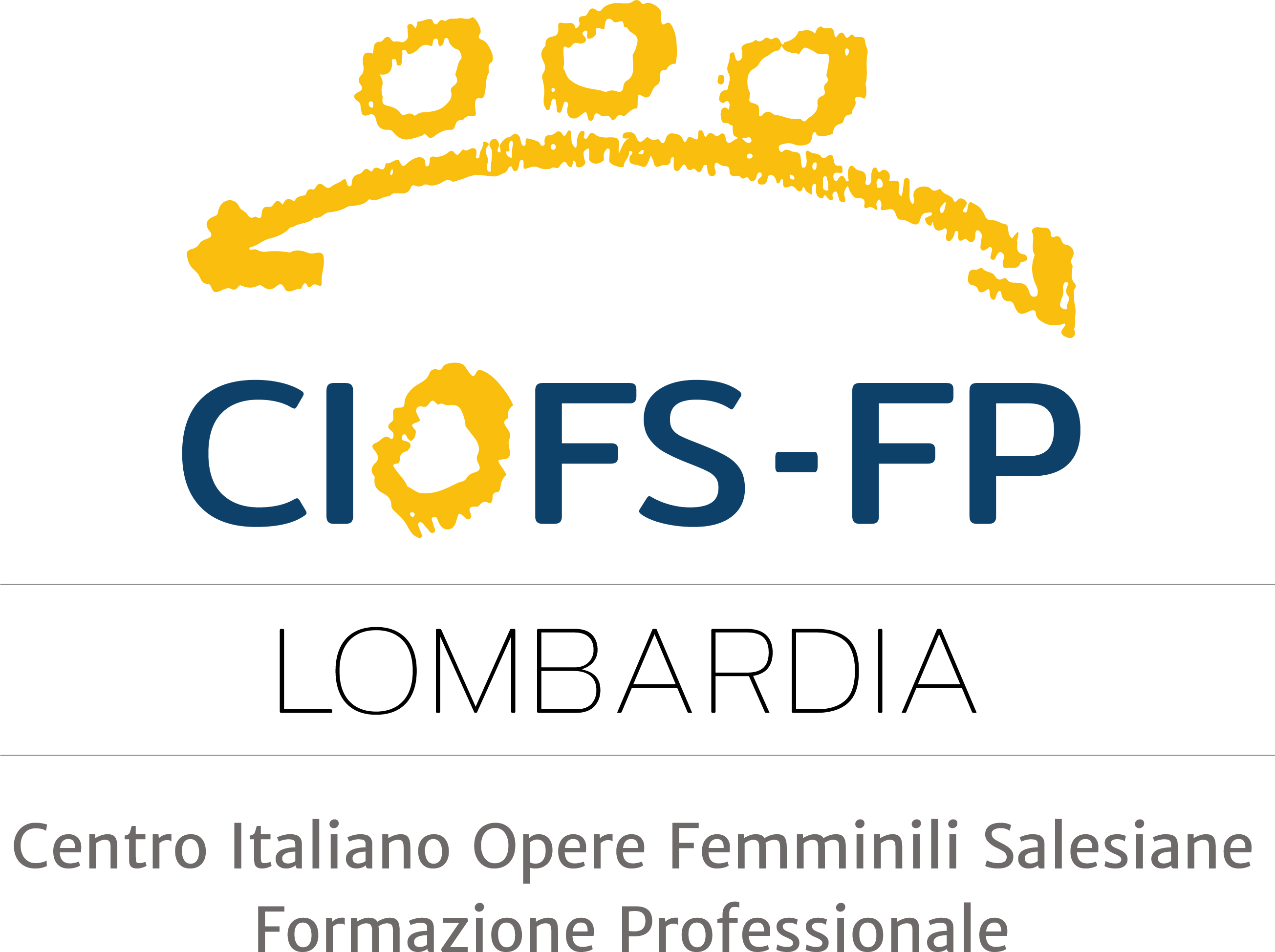 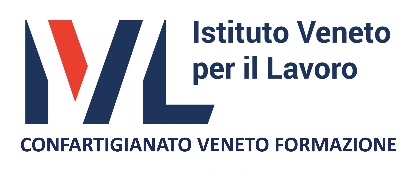 PROGRAM
Tuesday, May 16: 
8.00 - Meeting at Pavia Central Station (train to Milano Centrale)
9.30 – 12.30 Visit to the Tony&Guy headquarter and Accademy*
12.30 Train to Pavia
13.30 – 14.15 Light lunch at CIOFS-FP Pavia
14.15 – 15.30 Students activities** and project meetings
15.30 – 15.45 Coffee break
15.45 – 17.15 Students activities** and project meetings

* It has to be confirmed ** See slide 5-6 for details

20.00 - Social dinner at «Bella Napoli» restaurant in Pavia
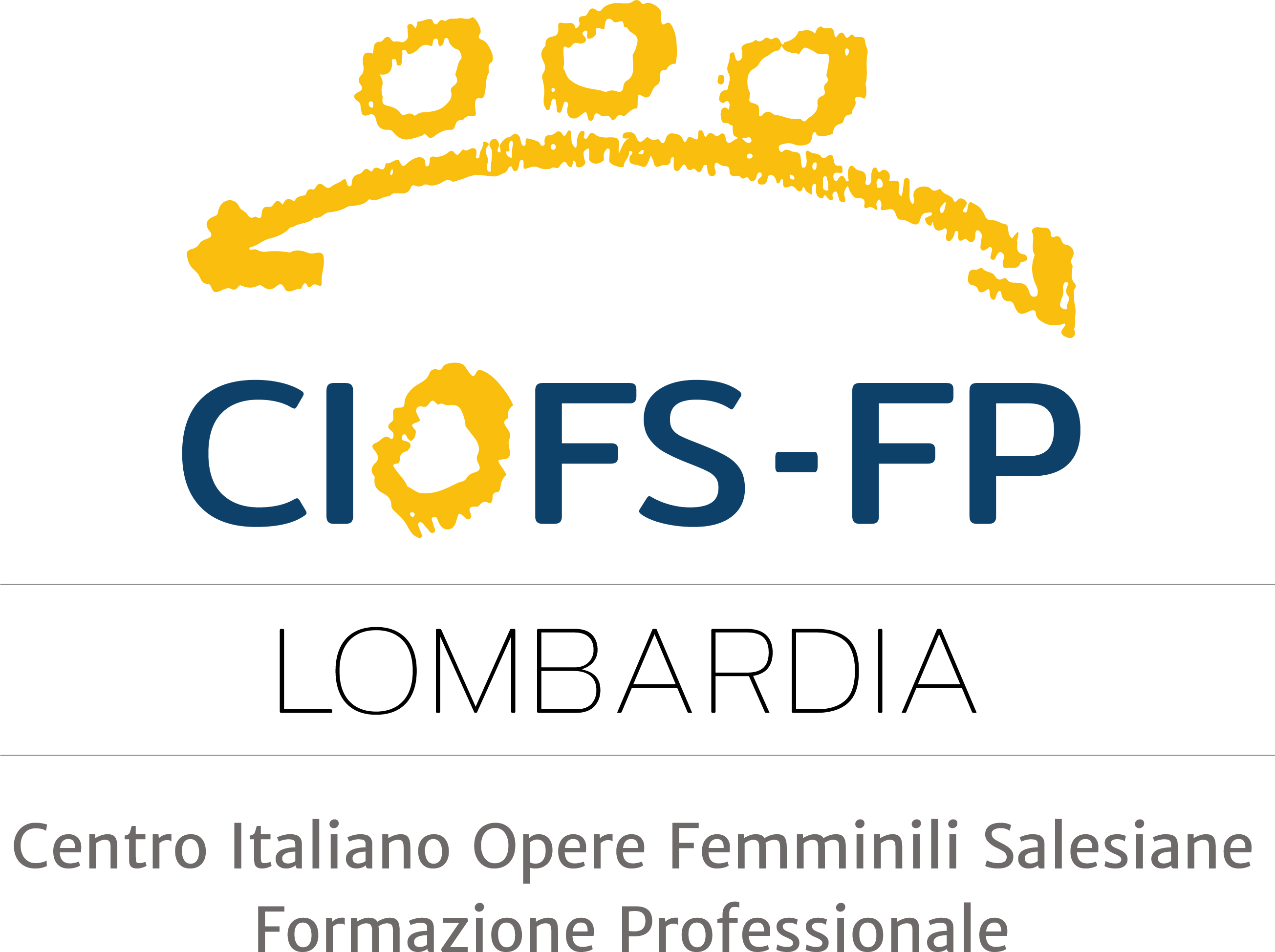 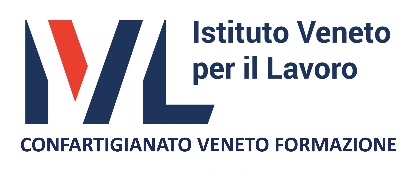 PROGRAM
Wednesday, May 17: 
9.00	 - Meeting and welcome coffee at CIOFS-FP Pavia
9.30 – 11.45 Students activities** and project meetings
11.45 – 12.30 Defilée of the sustainable hairstyles in the school theatre
12.30 – 13.30 Conclusion of project meeting/students activity
13.30 – 14.30 Lunch at school and end of the project

** See slide 5-6 for details
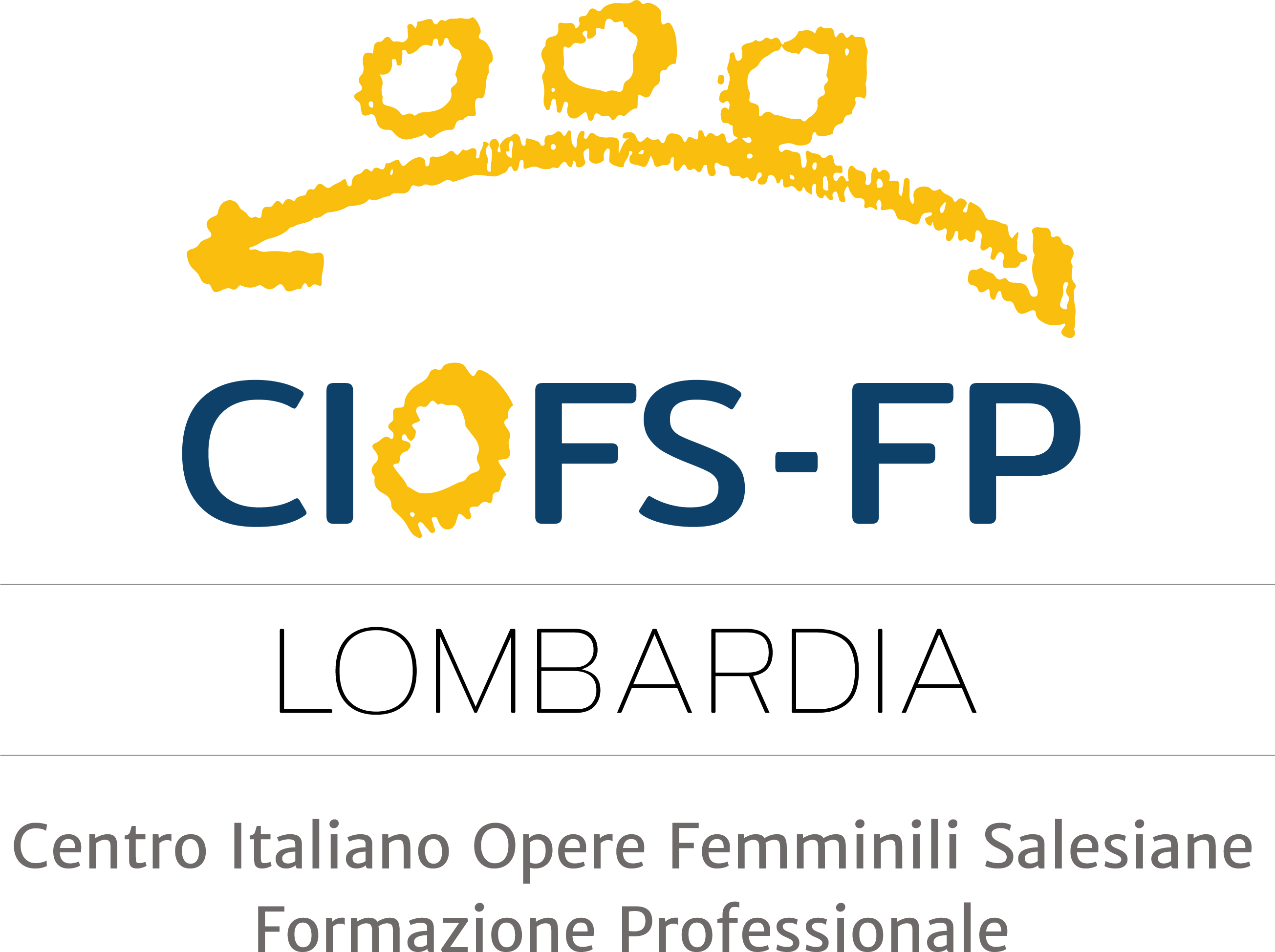 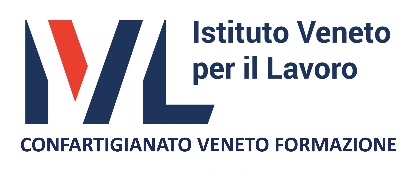 STUDENTS ACTIVITY PROGRAM
The idea is to divide the students in 5 working groups (different nationalities).
Ask them to realize an hairstyle chosing one of the following topics (according to the stickers):
energy
water
raw materials
waste
a general one about «Sustainable Salon»

The hairstyles will be realized on a model (one of CIOFS students or one of the students of the working groups) in order to partecipate to the final catwalk.
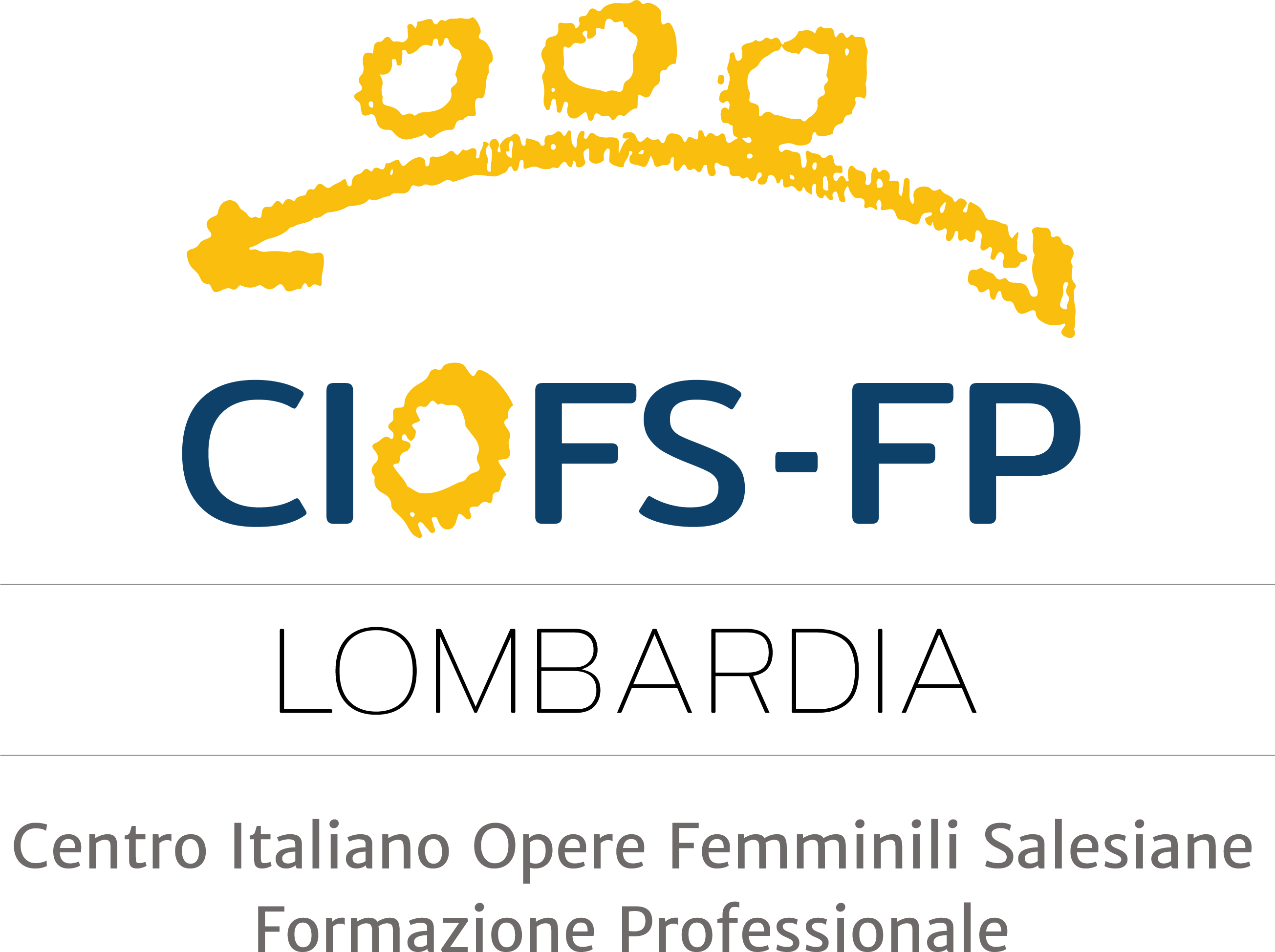 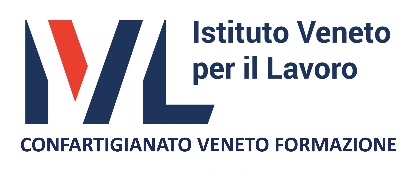 STUDENTS ACTIVITY PROGRAM
Tuesday, May 16 (14.15 – 17.15)
Teacher gives instructions and picks the topics for each group (like lottery)
Each group writes a draft (PC with Internet connection will be avaiable) and starts to realize the idea on the model or puppet. In addition they have to select a music for the defilée and write a description of the concept there’s behind the hairdress they will realize (they will read it during the event). Take pictures in order to complete the project (eventually review the draft).
During the activities students will collect photos and videos in order to create a story/post for social networks.
Wednesday, May 17 (9.00 – 13.30)
Each group realizes the final hairdress on the model and prepare the defilée. Meanwhile they continue to collect material for dissemination.
After the show students will set-up the working area and organize a final versione of video/post for social networks.
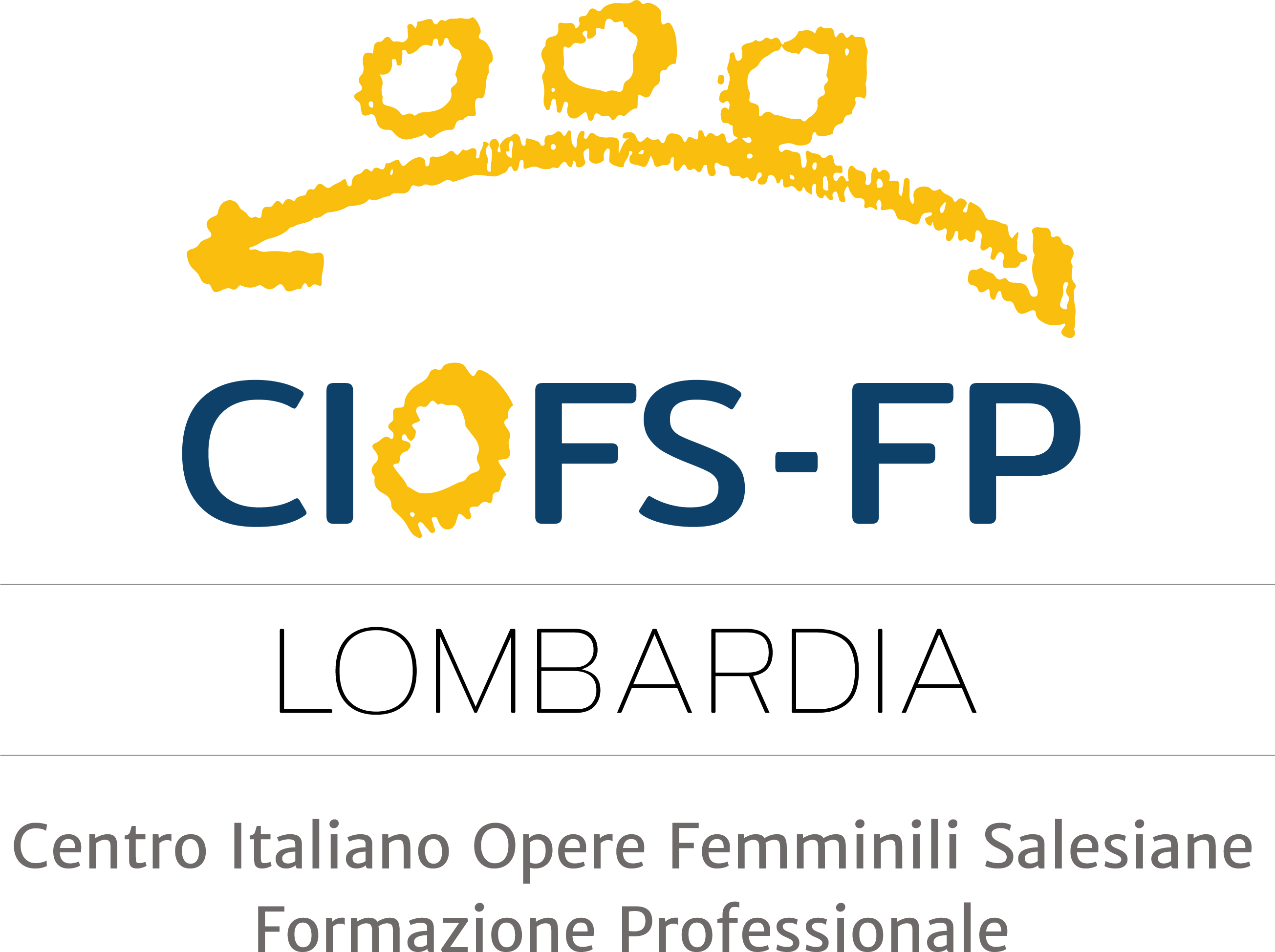 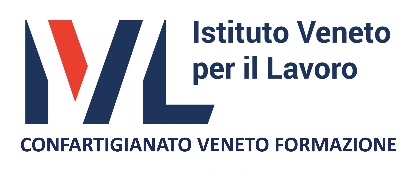 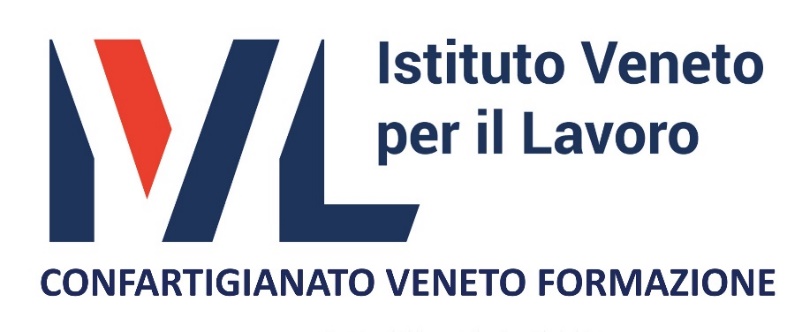 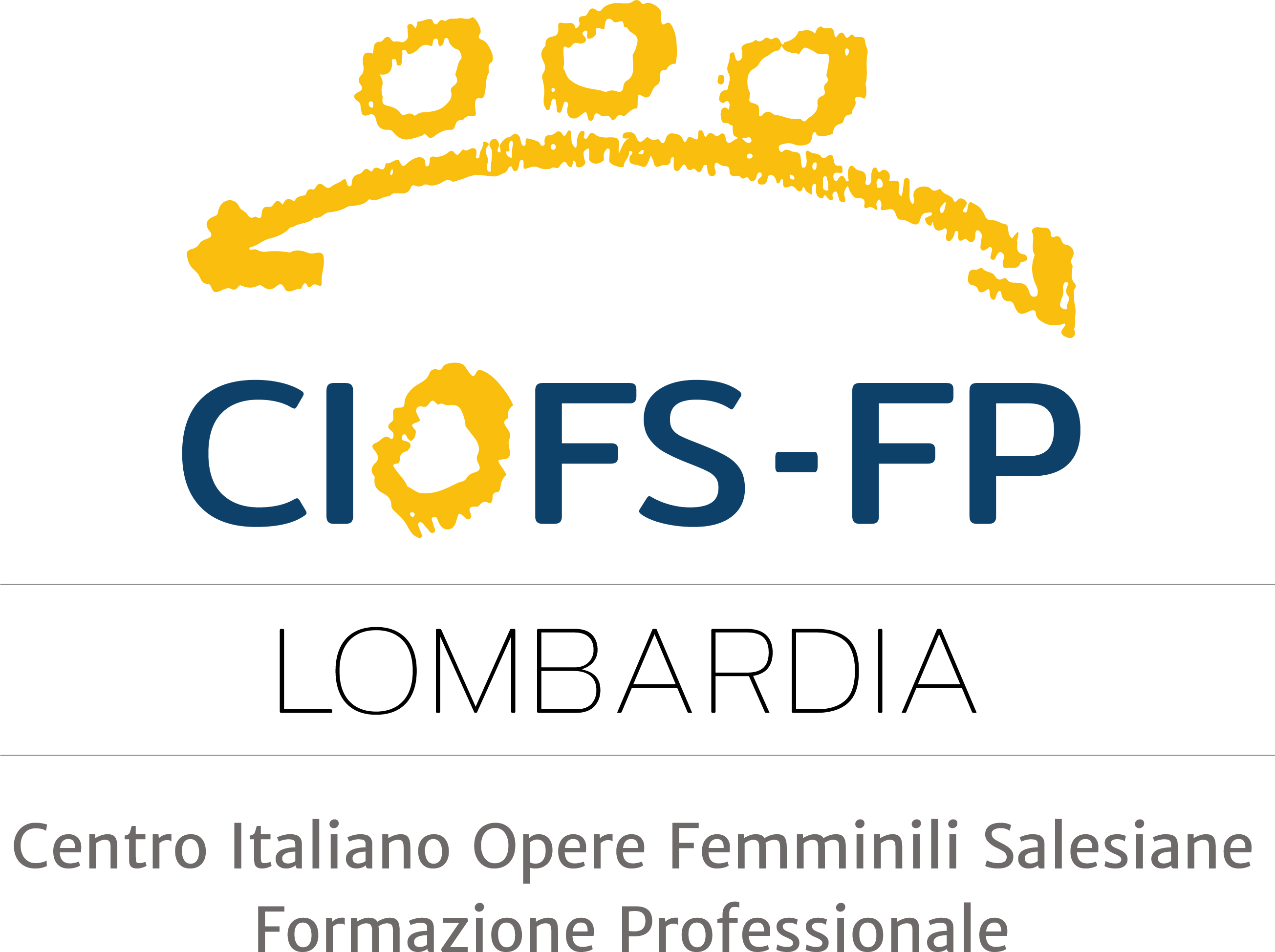 Franca Bandiera				Elisa Gusella
+39 041932241					+39	041932241 -2
direction@ivl.it				elisa.gusella@ivl.it

Nicole Turati					Paolo Rovida
+39 0362 552395				+39	334 1065738
nturati@ciofslombardia.com provida@ciofslombardia.com